Surrealism
an avant-garde movement  which started in 1920’s in art and literature that sought to release the creative potential of the unconscious mind, a dreamlike state
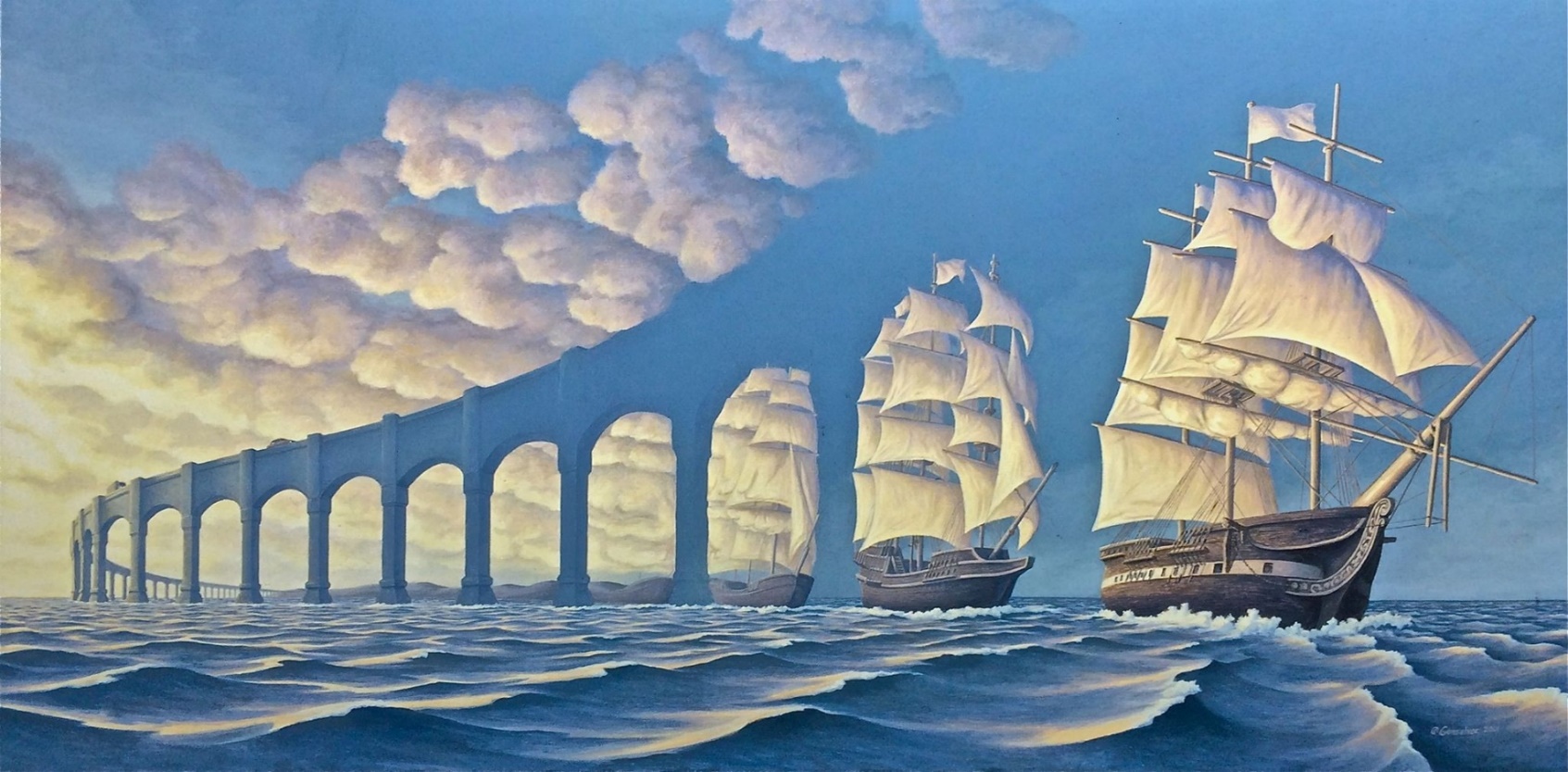 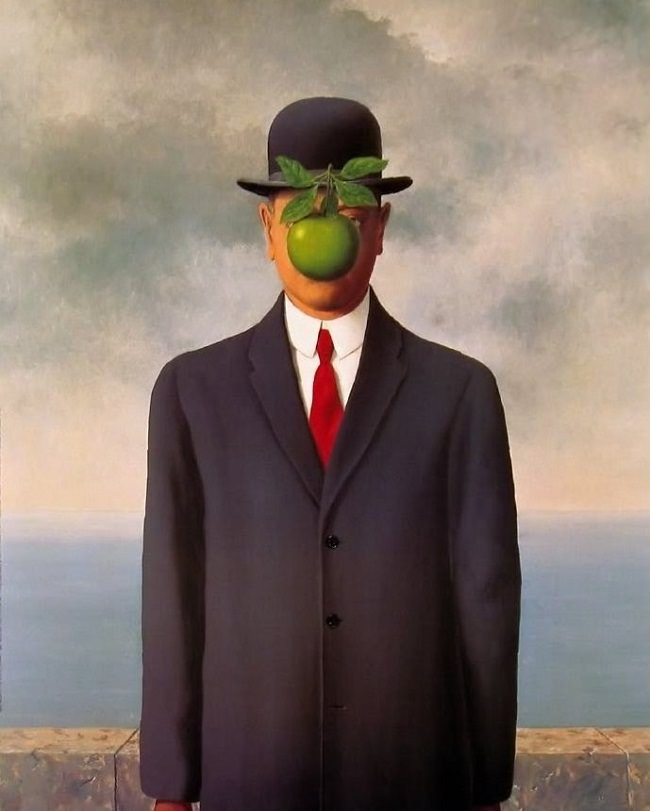 Draw
Surreal Artists
René Magritte (Belgium, 1898-1967)
1.
2.
3.
4.
5.
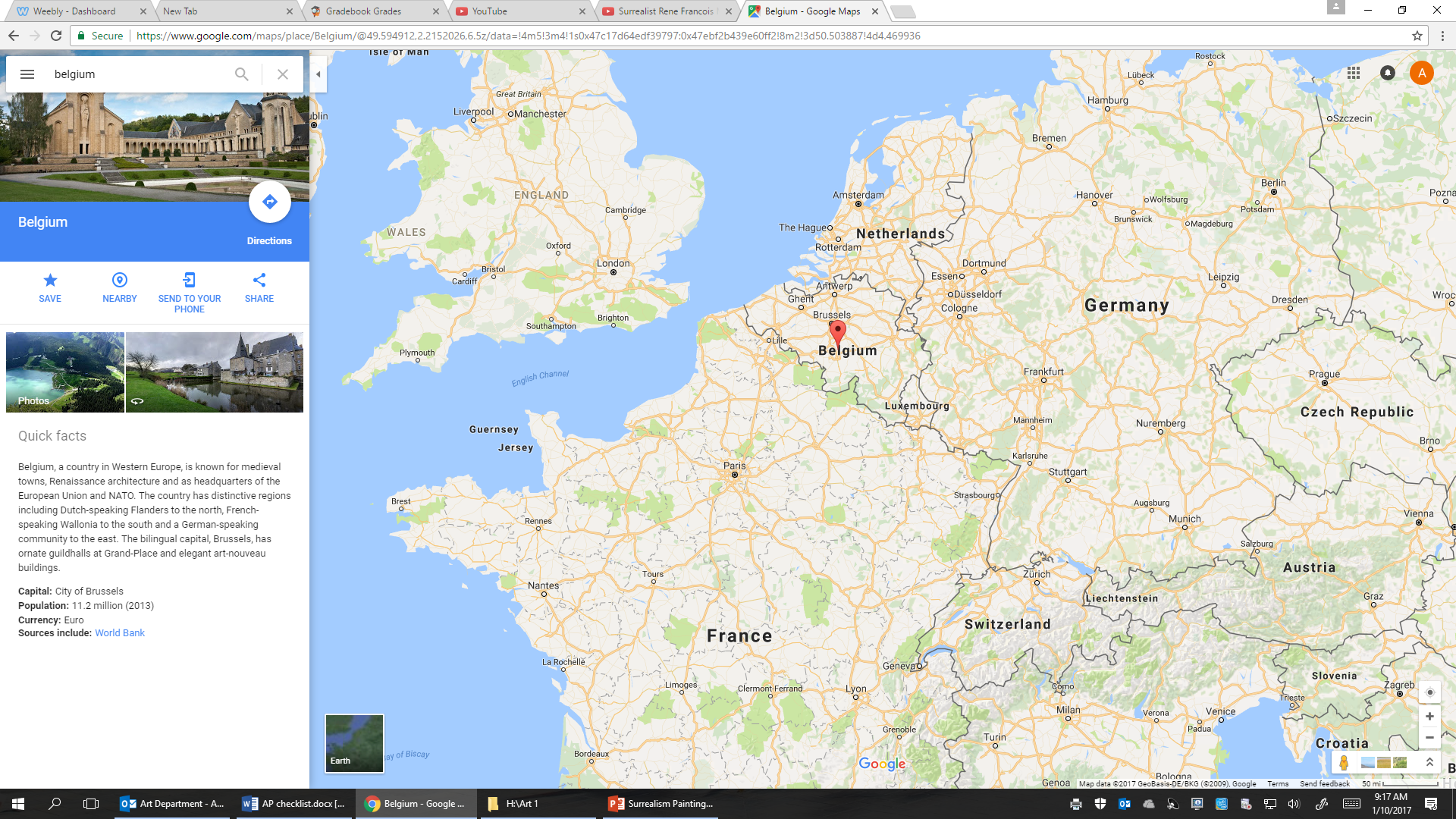 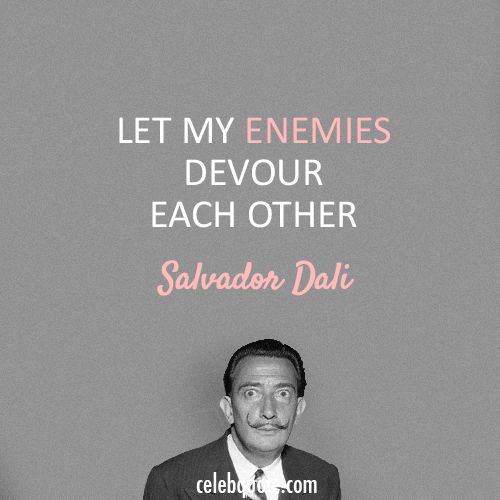 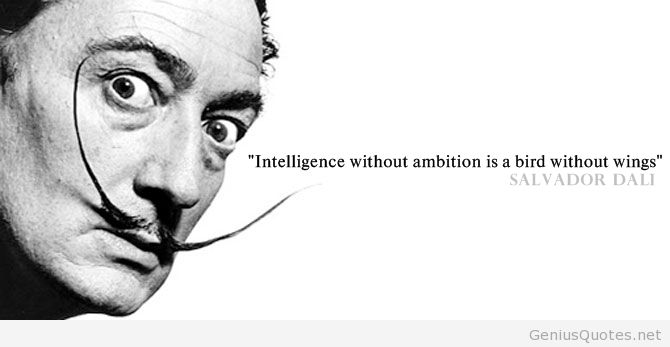 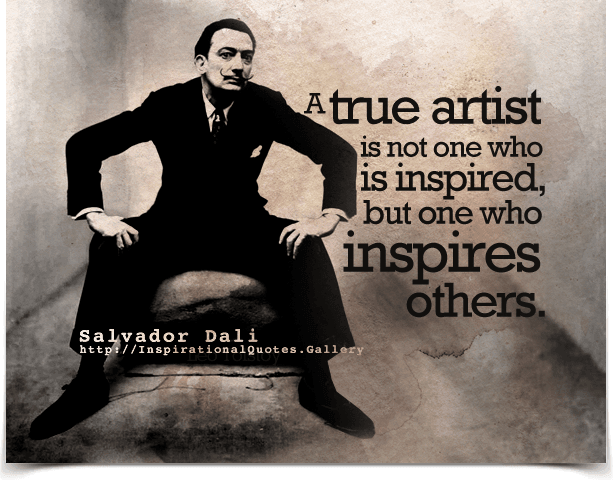 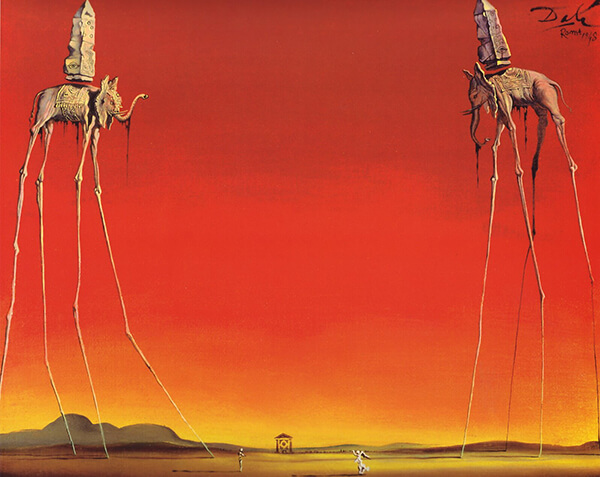 Surrealism
Salvador Dali (Spain, 1904-1989)
1.
2.
3.
4.
5.
Spellbound (1945)American psychological mystery thriller film
The Fault... is Not in Our Stars,But in Ourselves...
— William Shakespeare


Alfred Hitchcock & Salvadore Dali- Dream Sequence https://www.youtube.com/watch?v=JyPe1Jahyfo&index=8&list=PLeXYrbwGz0bk3rPtBCZT8qM-ooAdnxFQF
DALI vs. Magritte
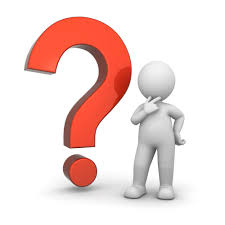 Number 1-5
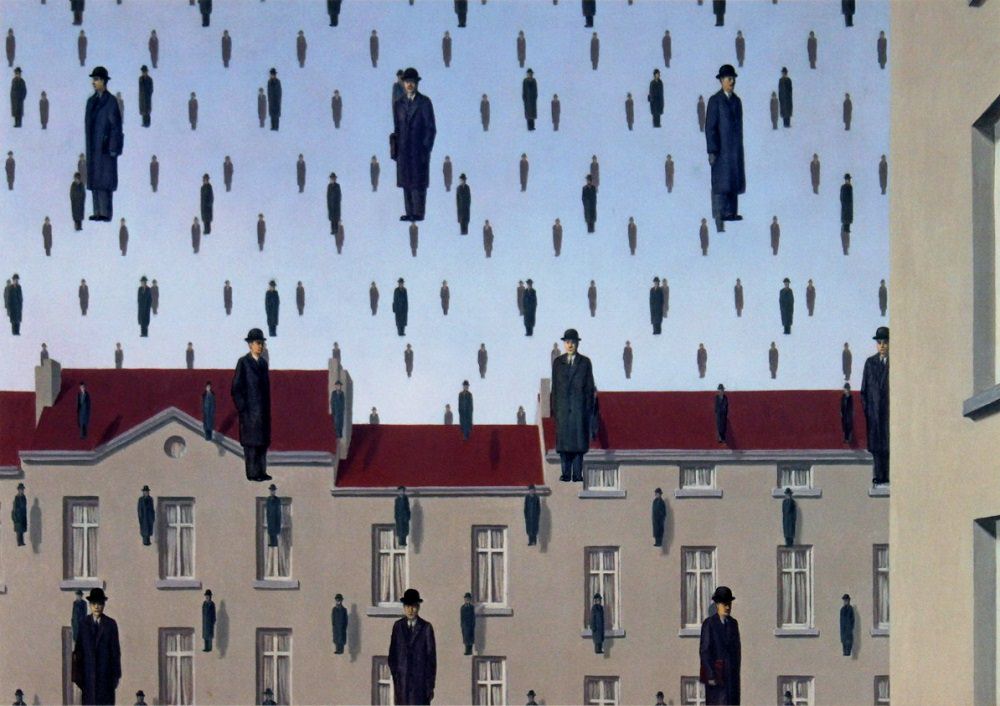 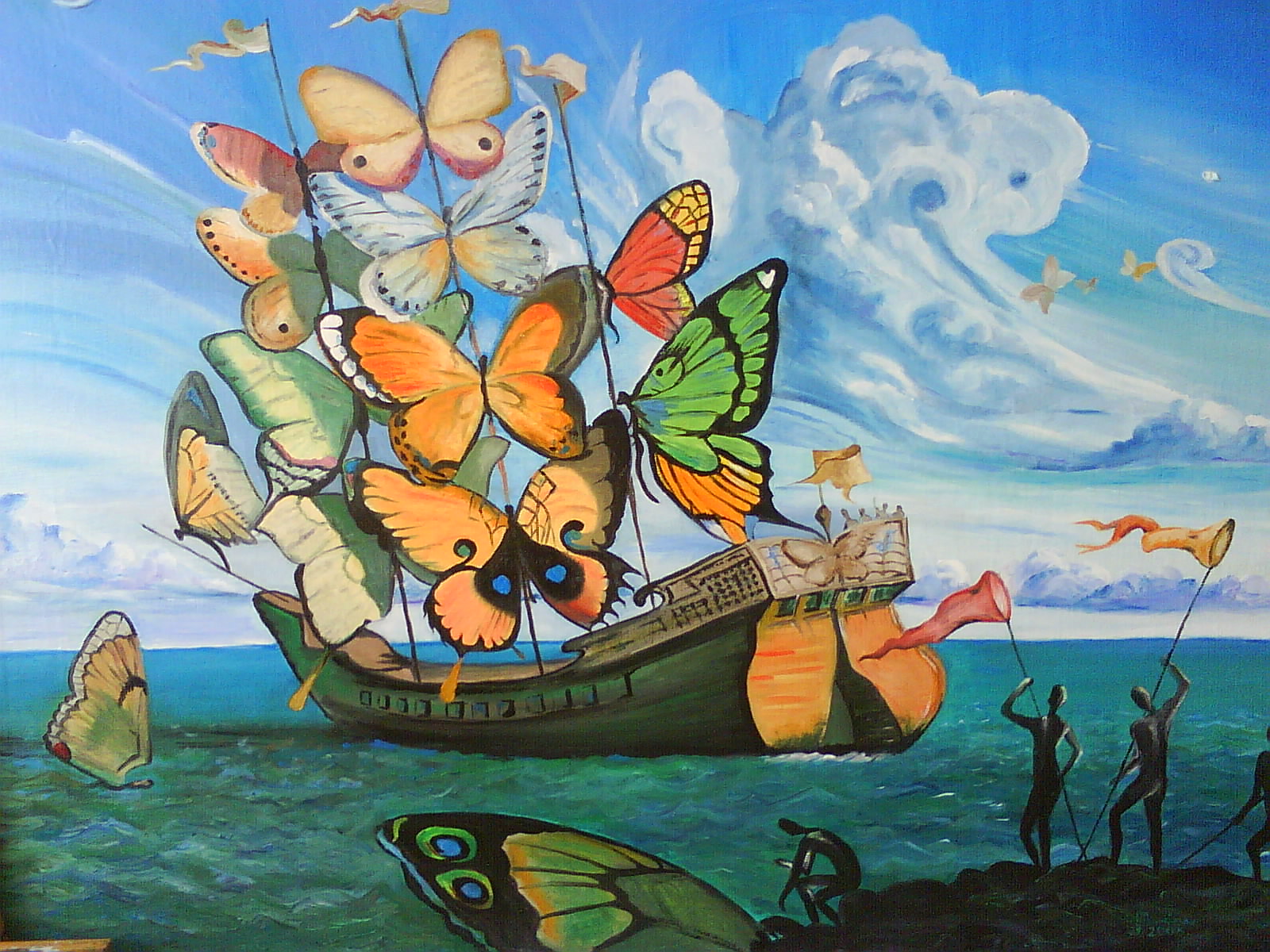 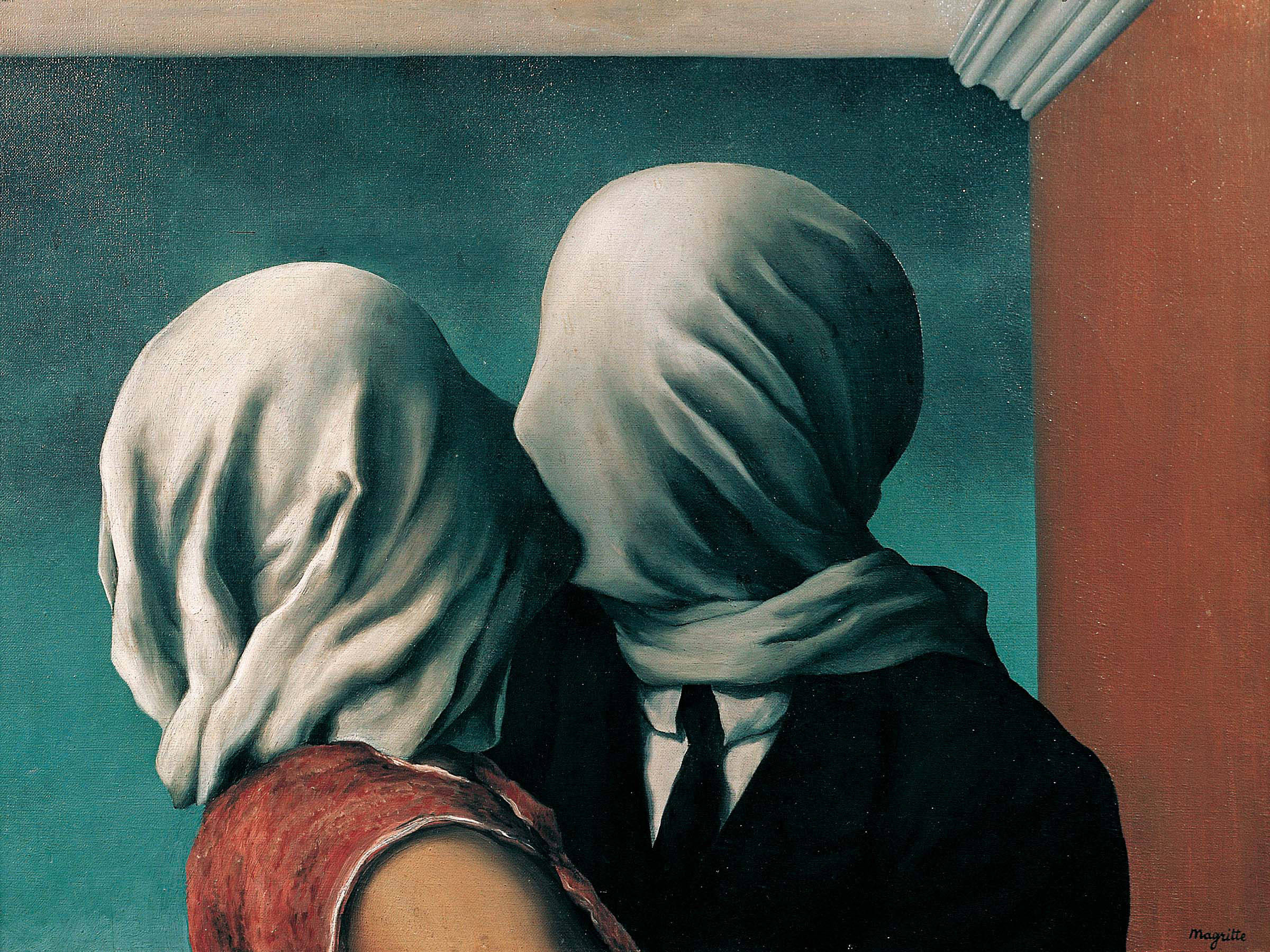 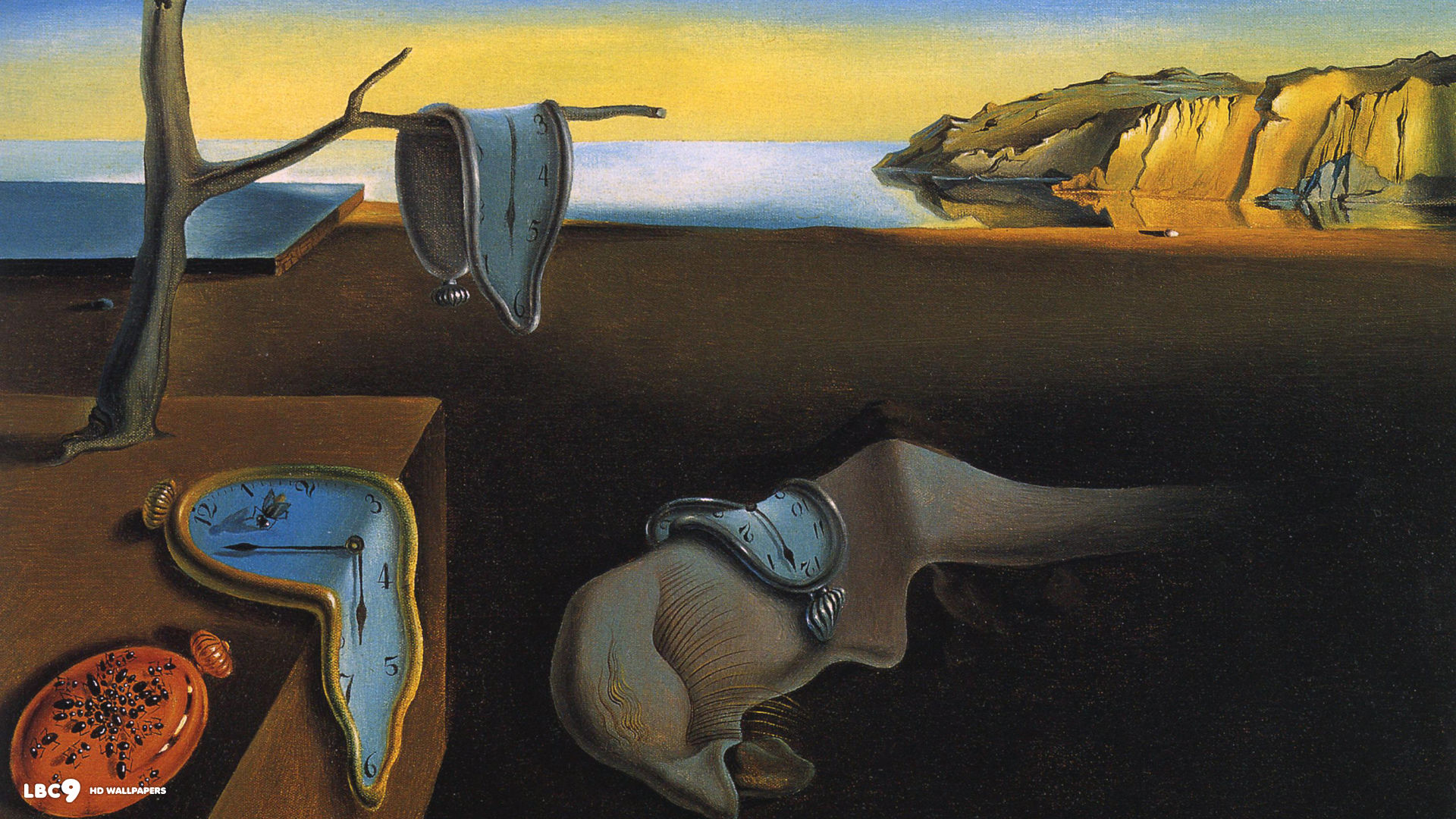 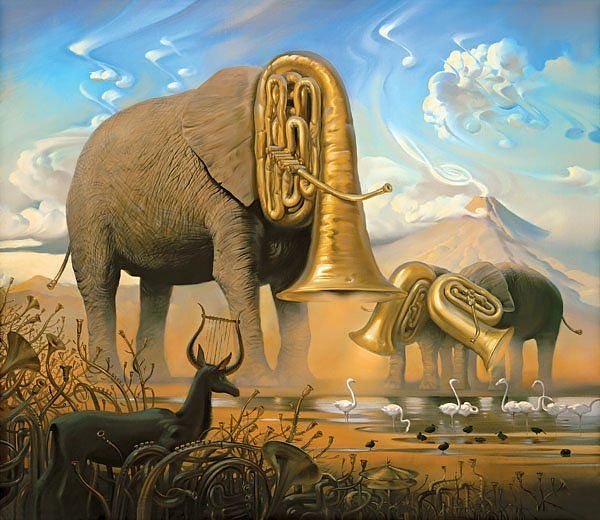 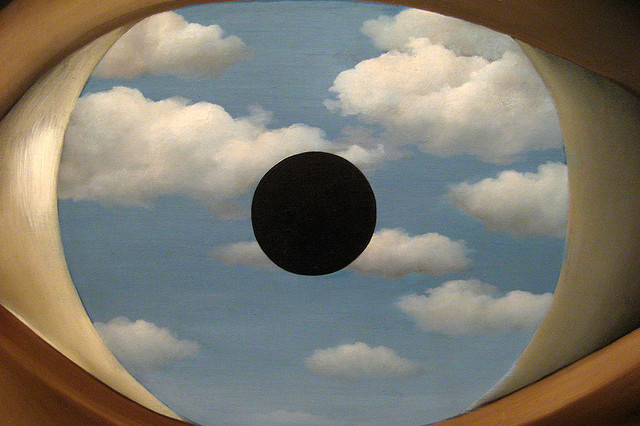 Number 1-12
Nouns
Person, place or thing
Landscapes
THE RULE OF THIRDS -  is applied by aligning a subject with the guide lines and their intersection points.
	1.placing the horizon on the top or bottom line
	2. allowing linear features in the image to flow from section to section.
Rule of Thirds
Avoid placing important images in the center.  It creates a bull’s-eye effect.

Large, close-up objects are usually positioned to the left or the right side of the picture.
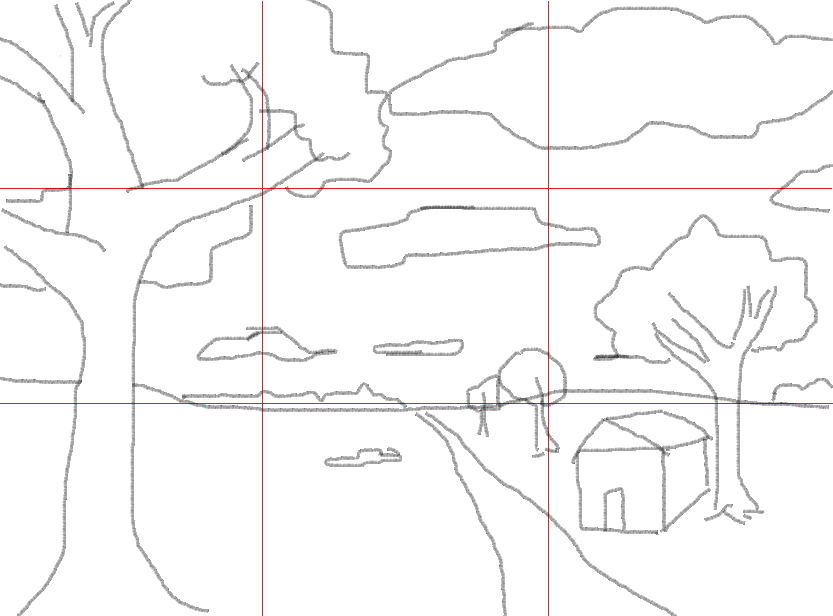 Depth and Proportion in Landscapes
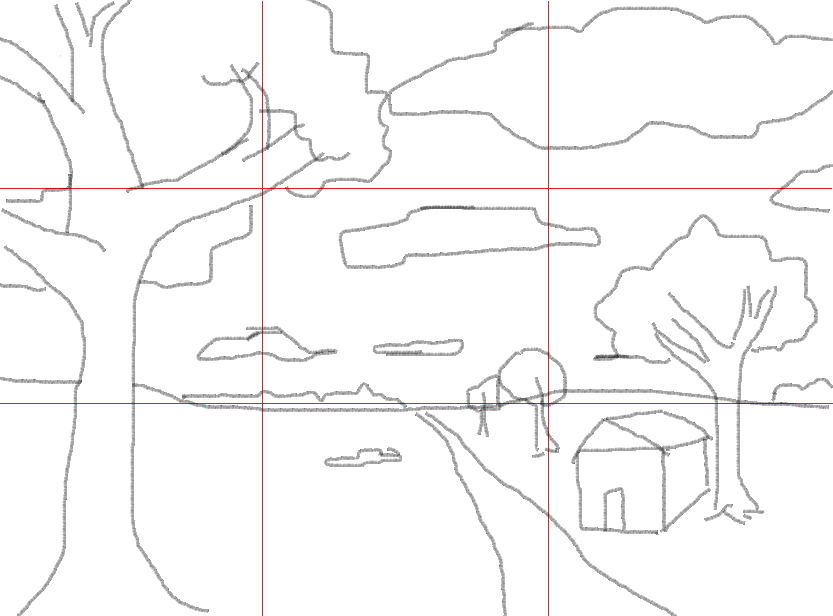 Foreground – objects closest to you should be drawn very large
Depth and Proportion in Landscapes
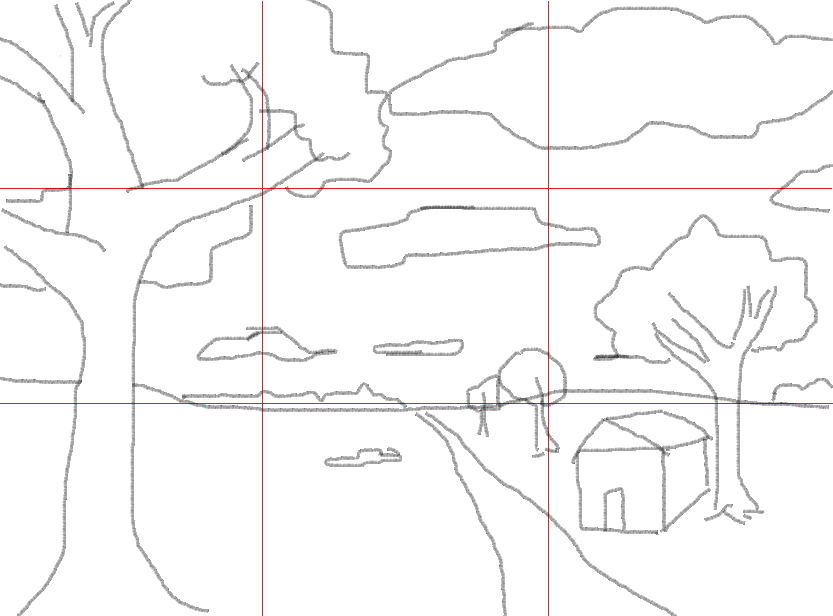 Middle ground –objects are smaller than foreground objects.  
	-Bottom of objects will be higher than Foreground.
Depth and Proportion in Landscapes
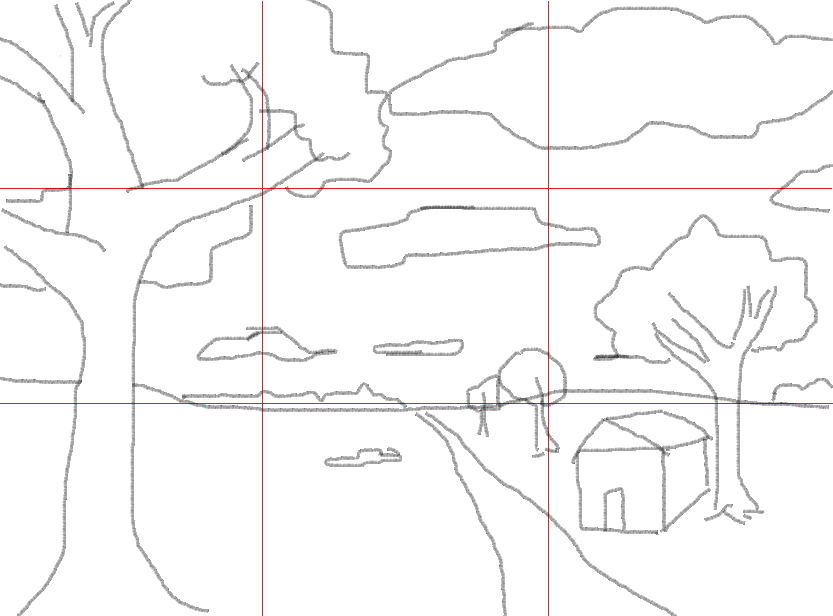 Background –objects should be drawn the smallest.  
	-Bottom of objects will be higher than middle ground objects.
Depth and Proportion in Landscapes
Sky/Clouds – clouds are larger at the top of the picture and will get smaller the closer they are to the horizon.
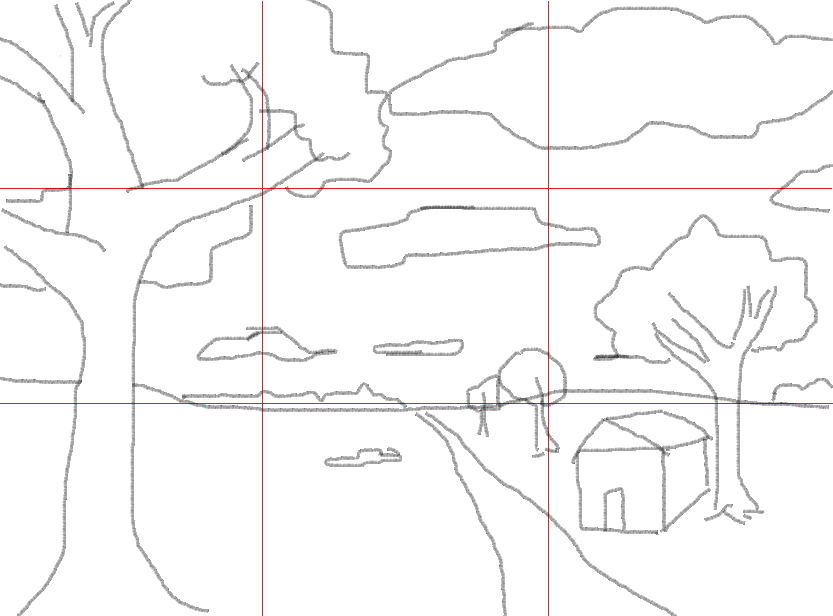 Depth and Proportion in Landscapes
Roads/paths/rivers –get smaller the closer they get to the horizon and larger the closer they get to the bottom of the picture.
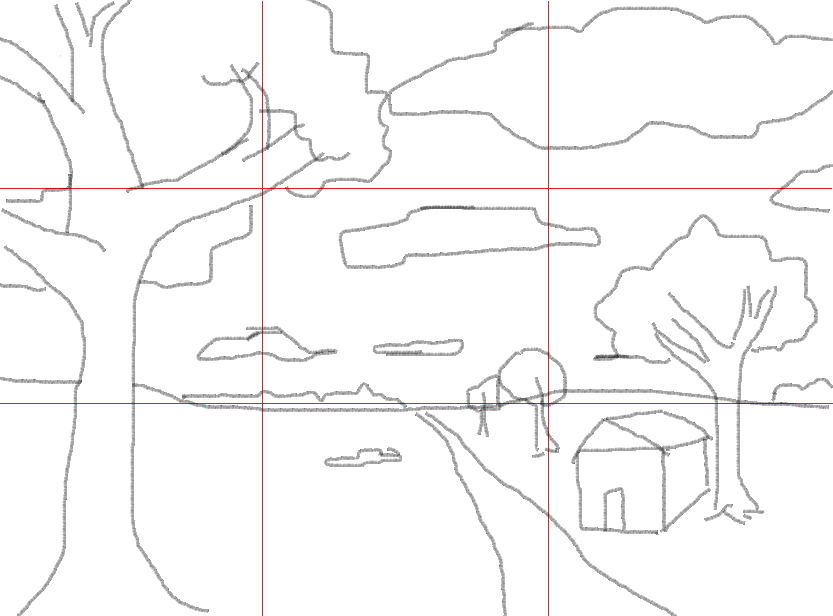 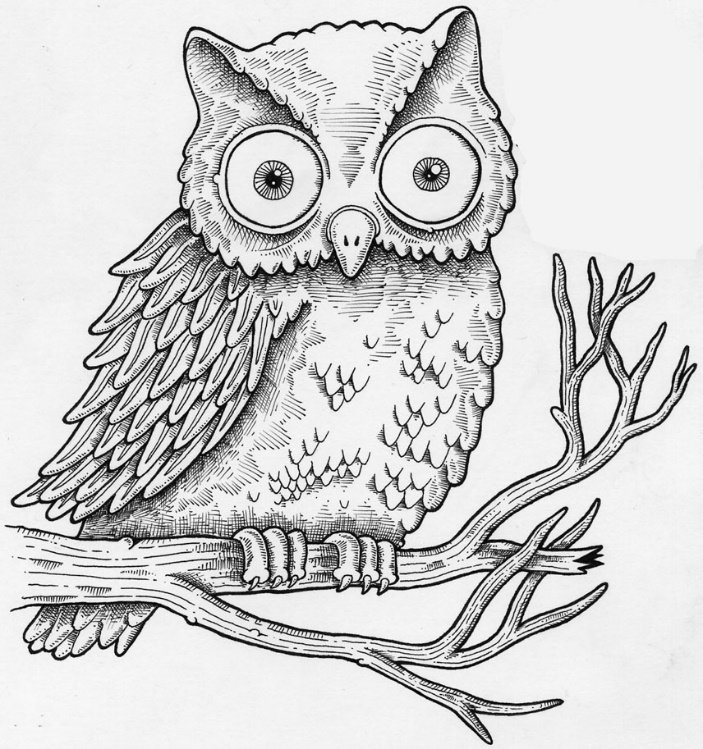 Draw 9 Nouns2”-3” tall
Nouns
Person, place or thing
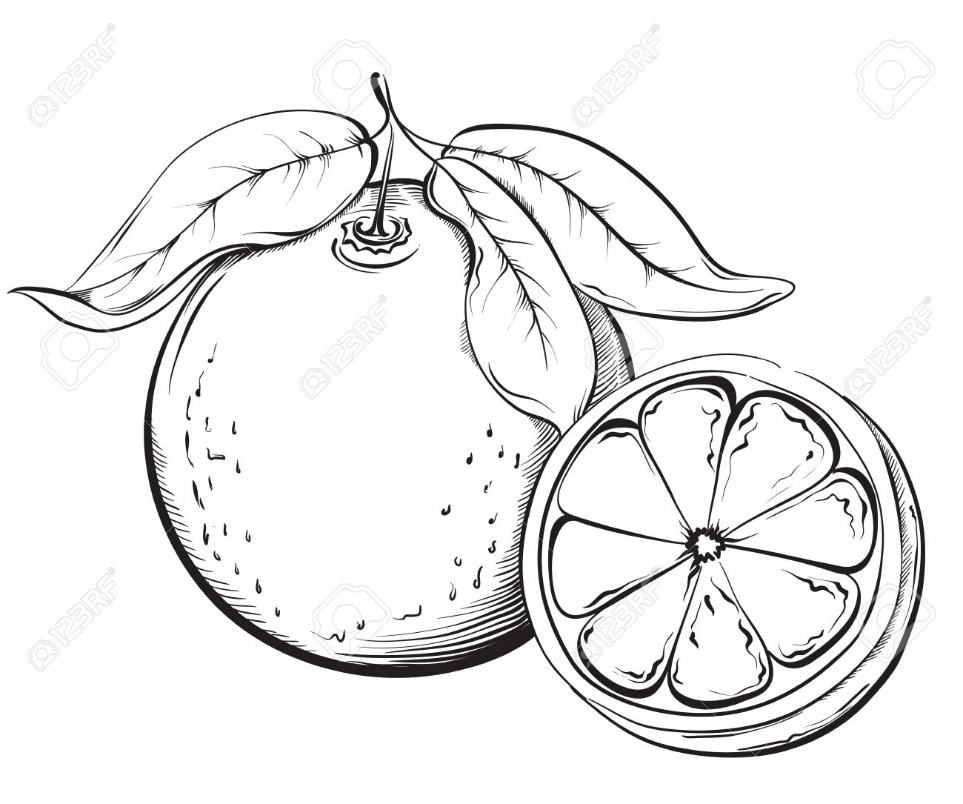 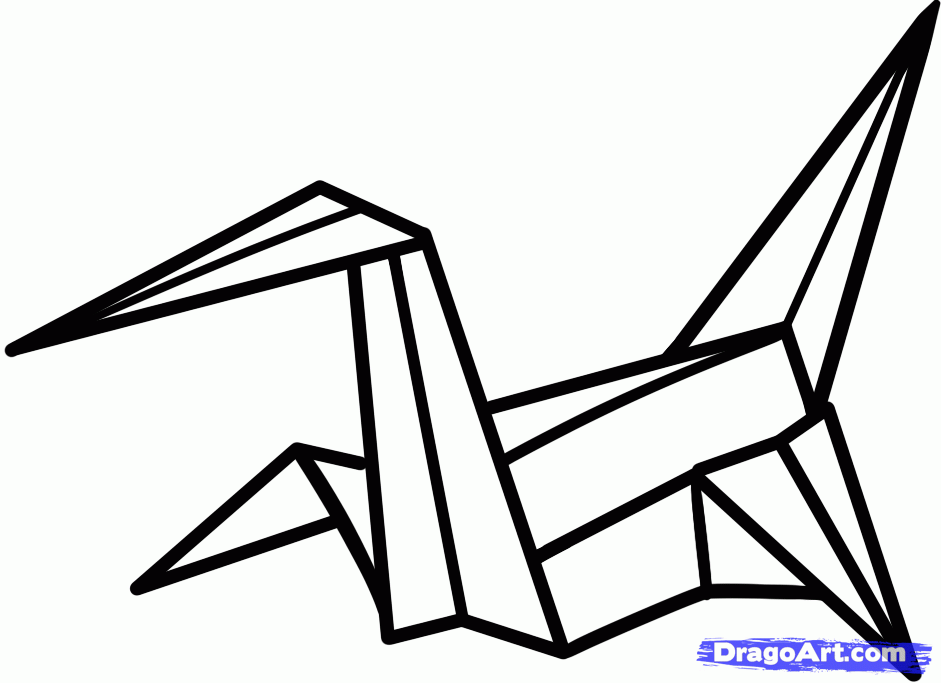 You will  choose the type of landscape you would like for your painting.
You will be assigned a letter of the alphabet.  Brainstorm 10 nouns/objects that start with that letter.
In your sketchbook draw a small picture of each noun or object.